Completing and Removing Prior Year Goals
Managers:  On the Performance Page, select Goals, then My Team.
         Employees:  Select My Goals
2. Notice the default Filters.                      Select Filter if you would like to change these.
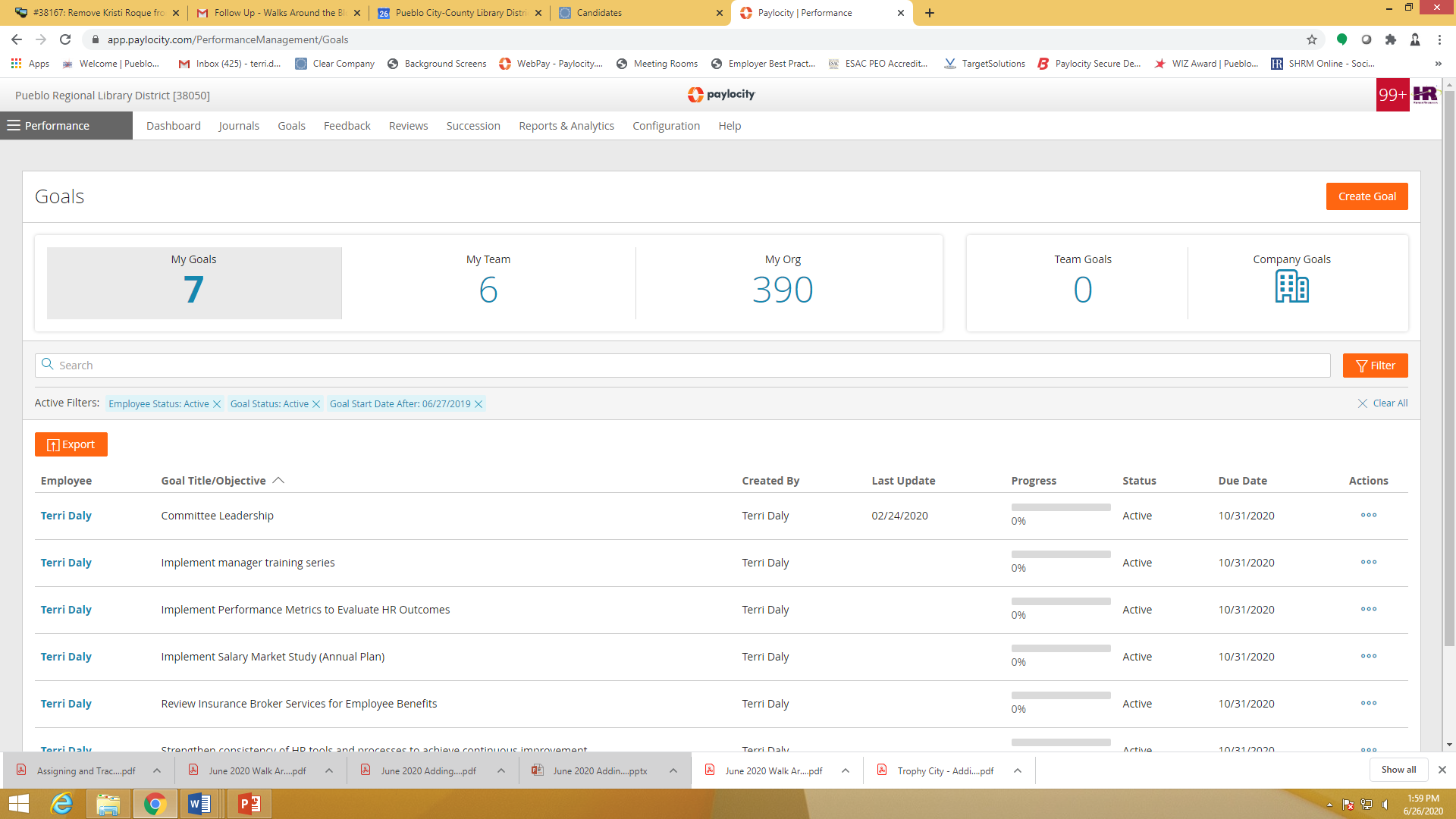 January 2022
Completing and Removing Prior Year Goals
3.  For 2024 and prior year’s goals, select the 3 dots under Action.
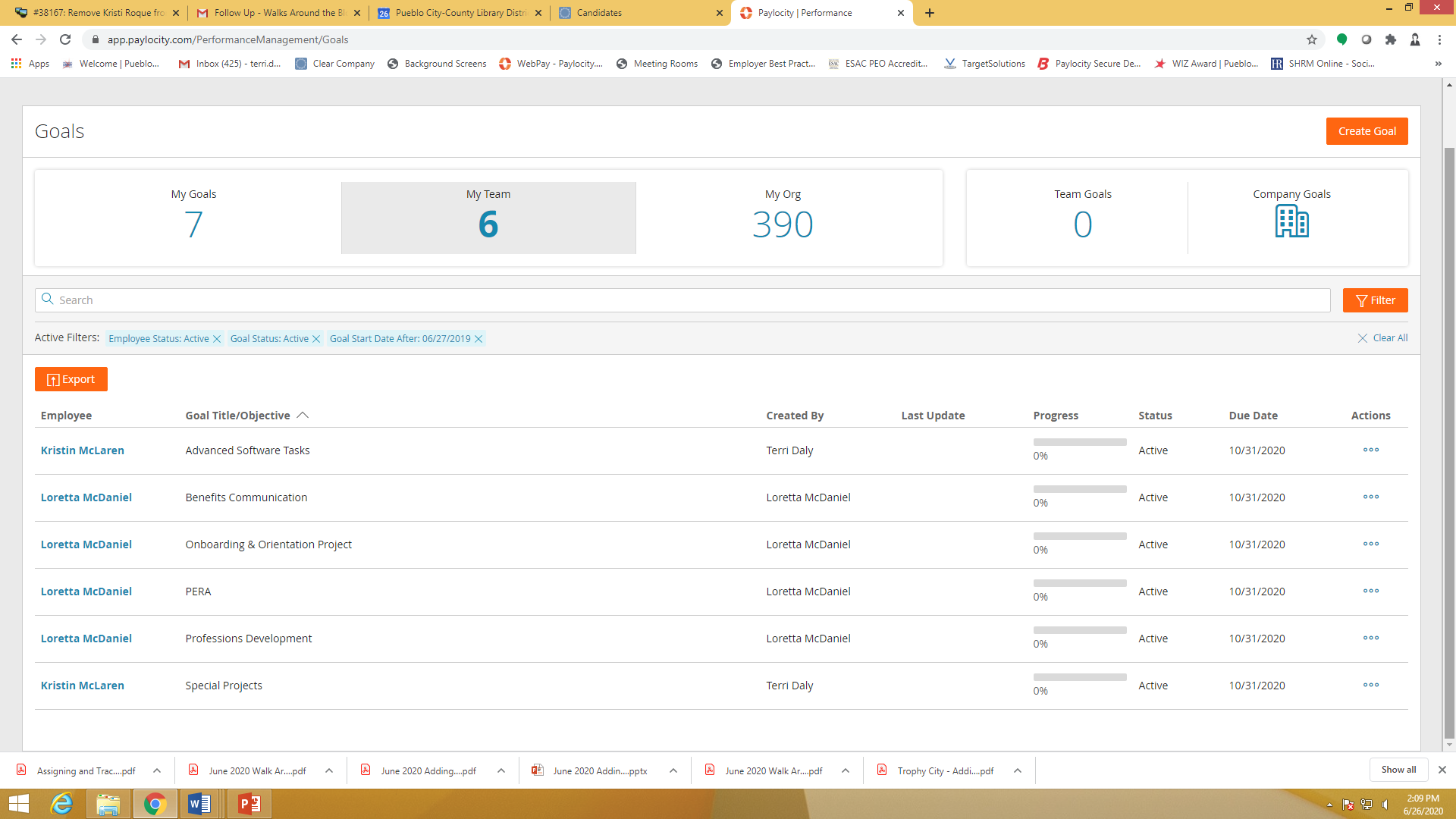 4.  A pop-up window will display options. 

Select Edit.
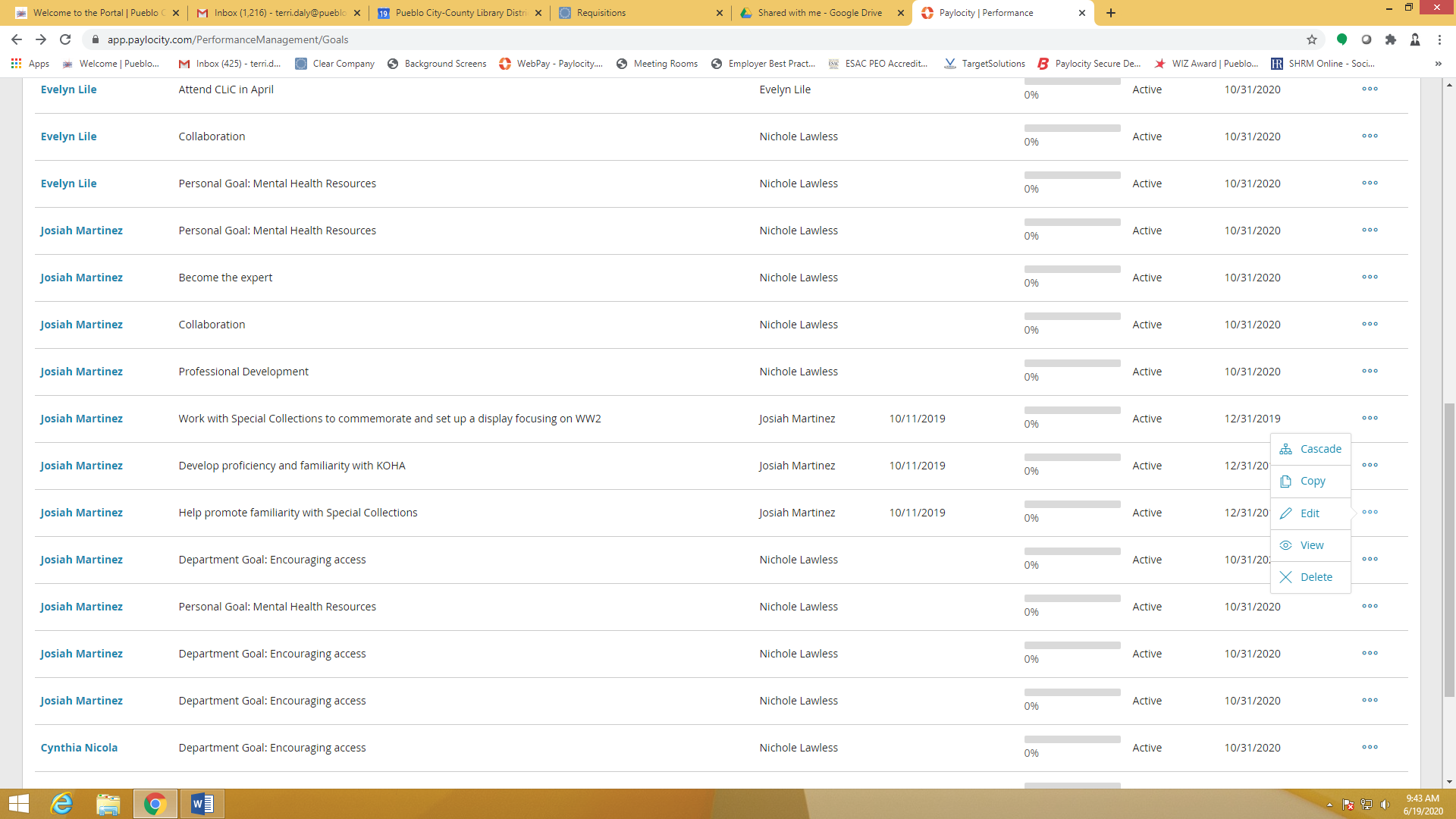 January 2022
Completing and Removing Prior Year Goals
5.  Select Actions.
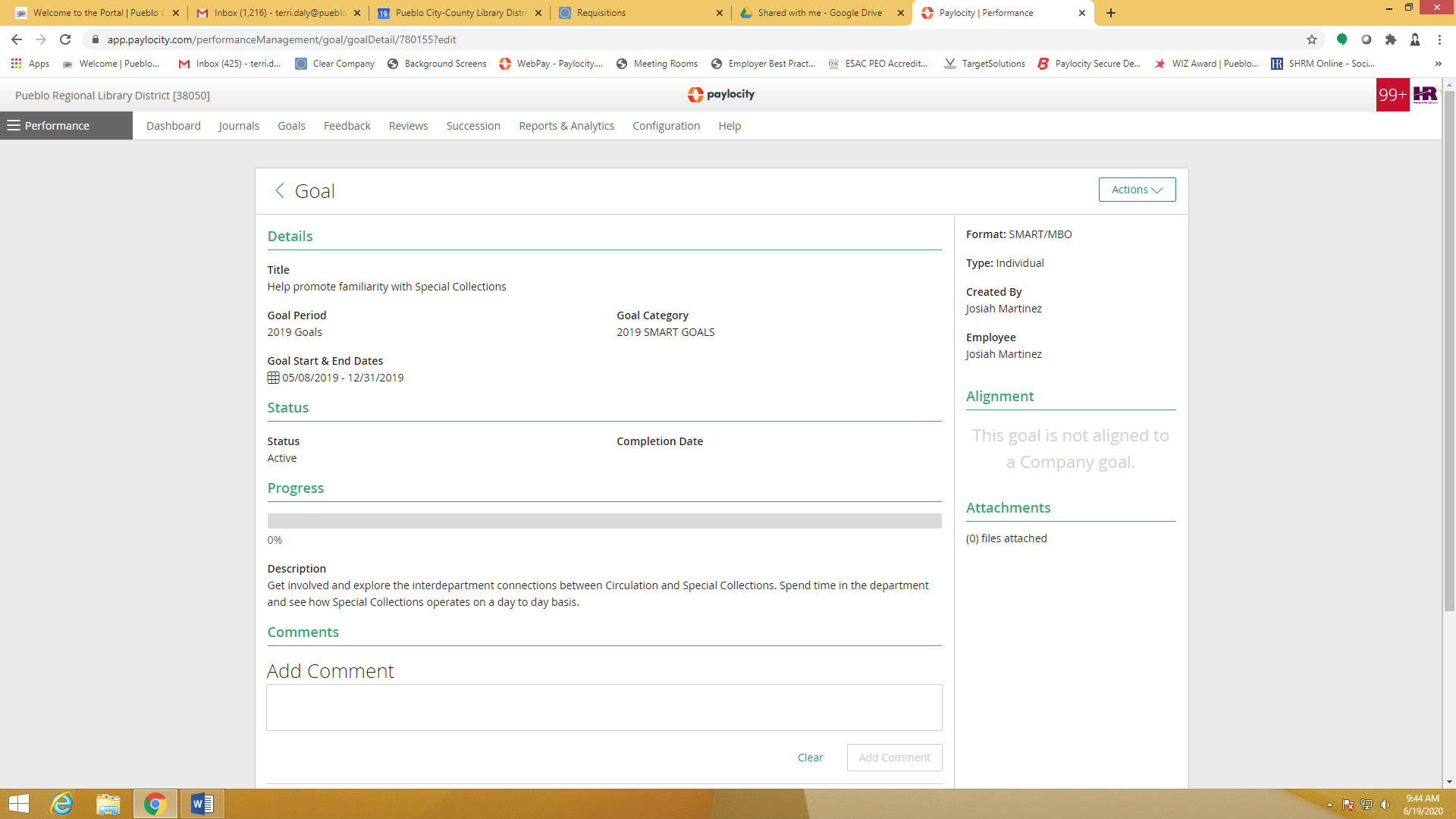 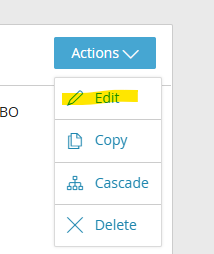 6.  From the drop down menu, 
select Edit
January 2022
Revising Current Goals and Completing/Removing Prior Year Goals
7.  Under Status, select the arrow down, then select Complete – Attained or Complete - Missed
8. SAVE!
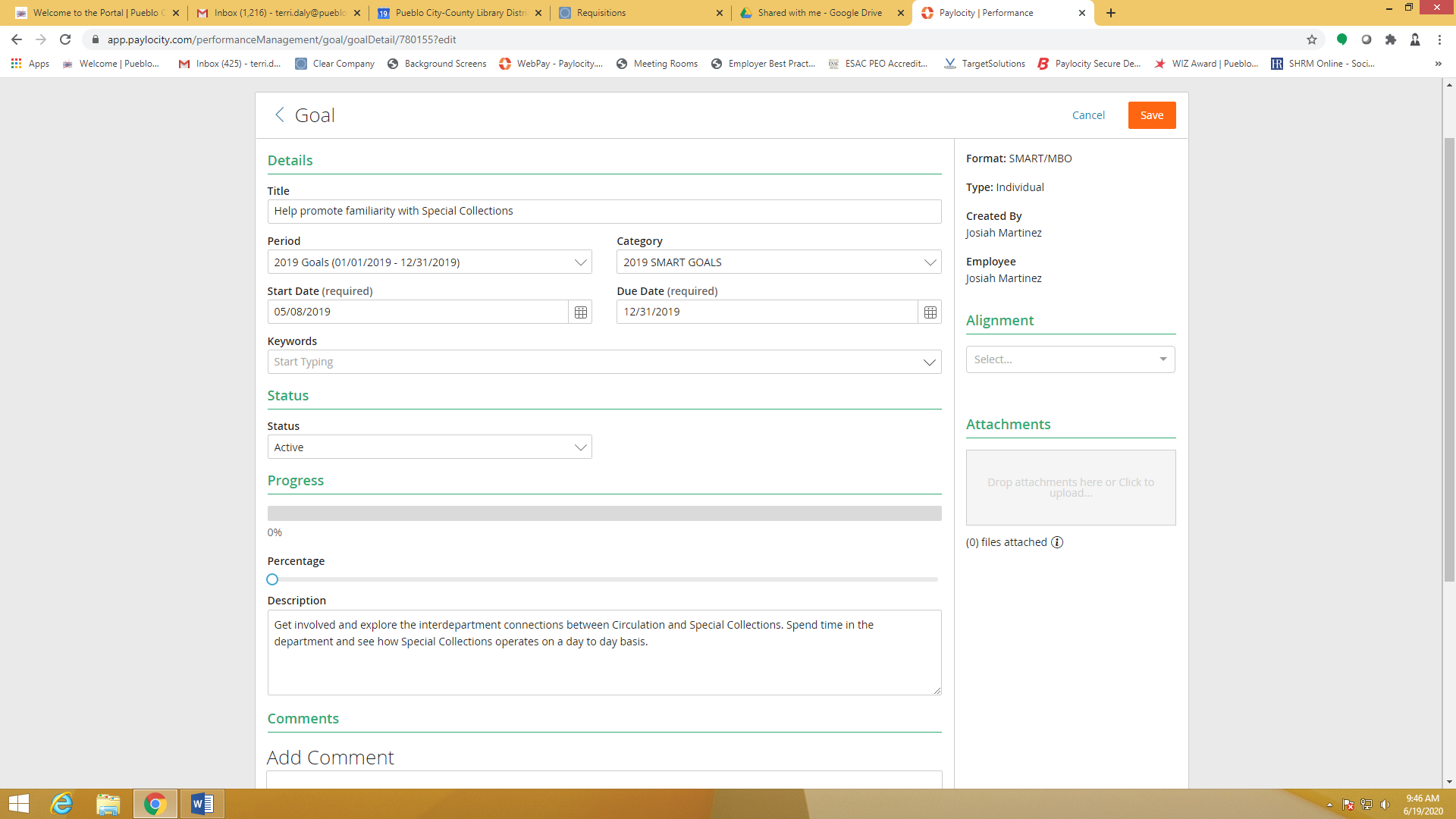 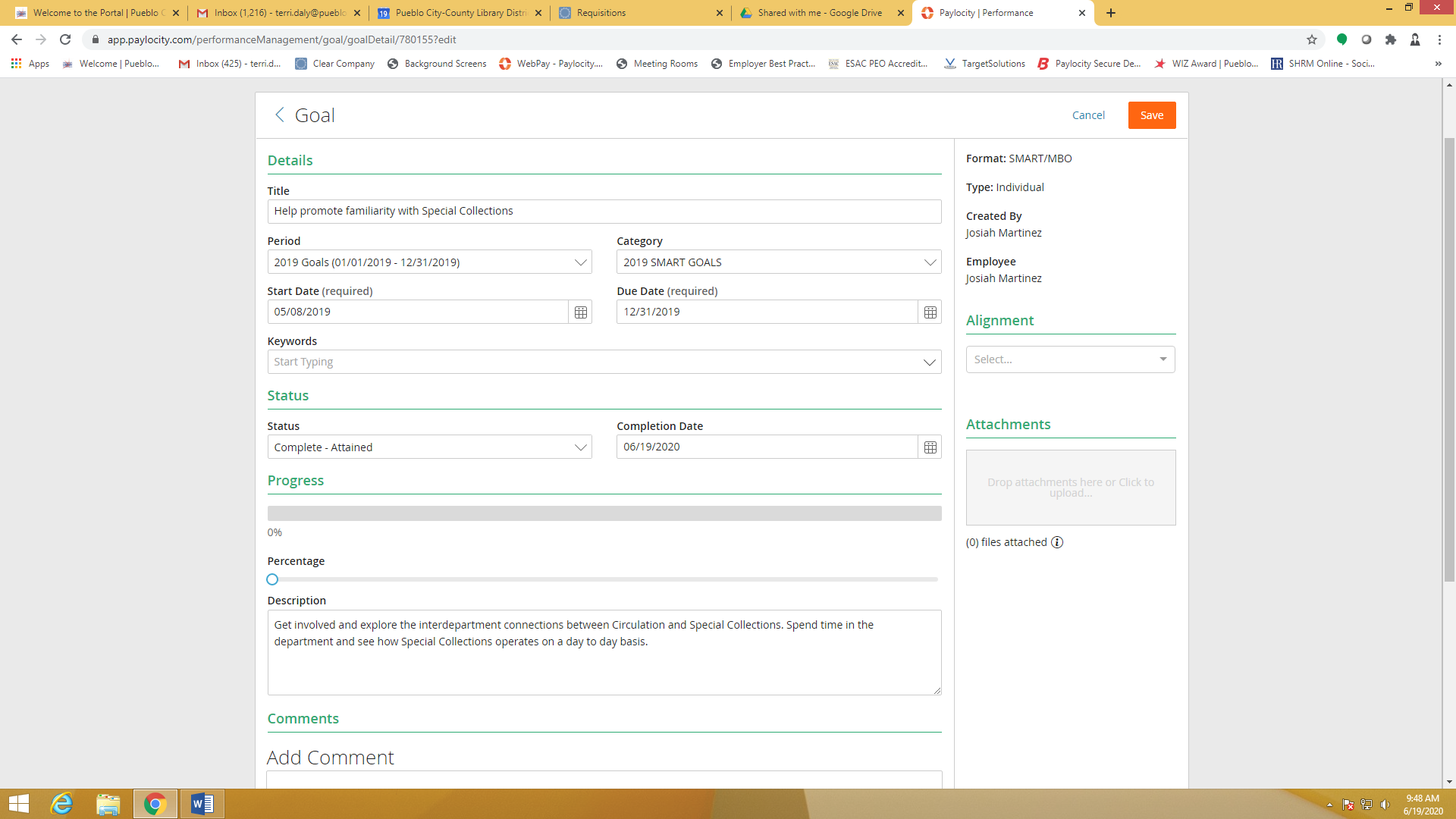 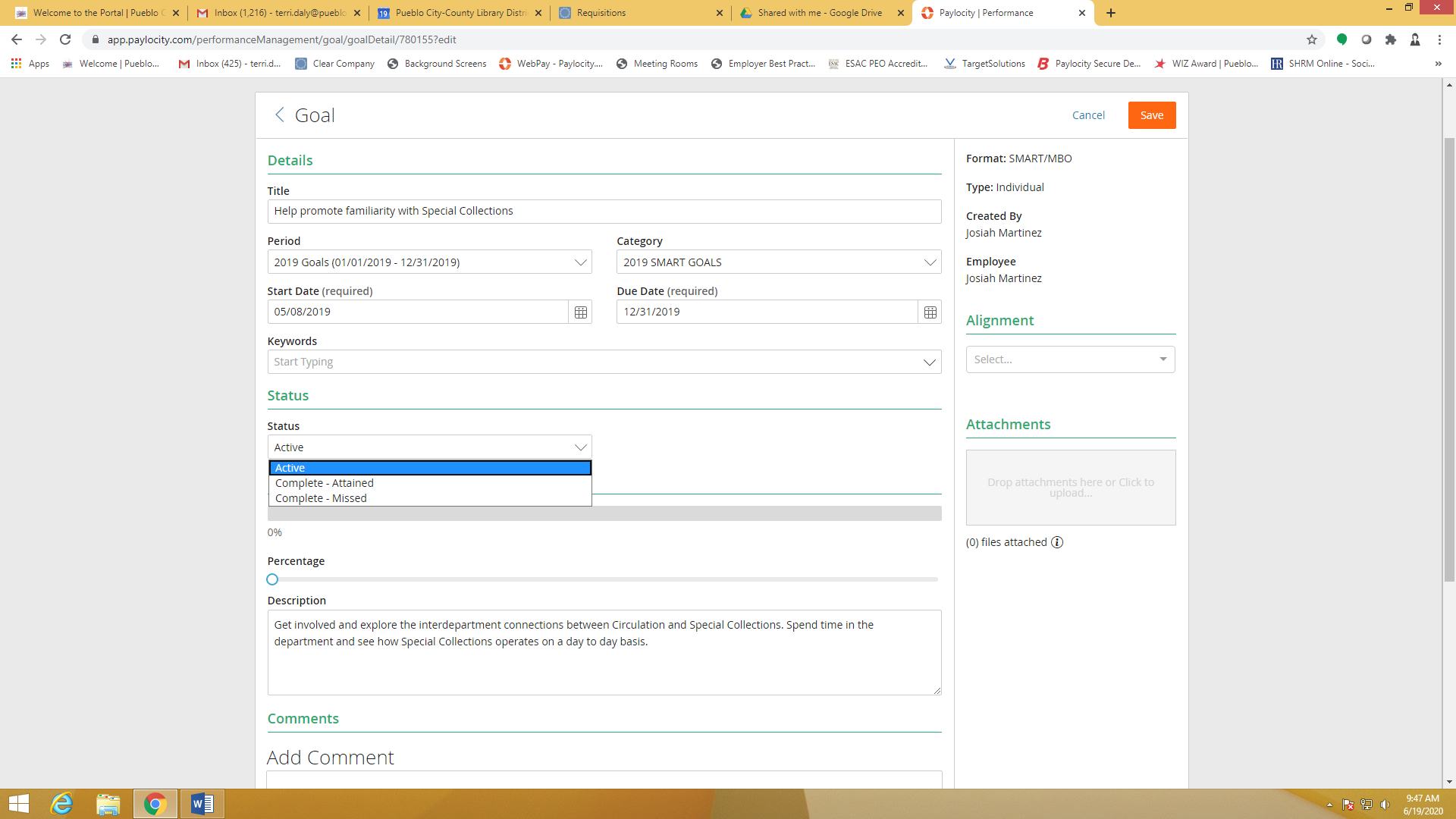 January 2022